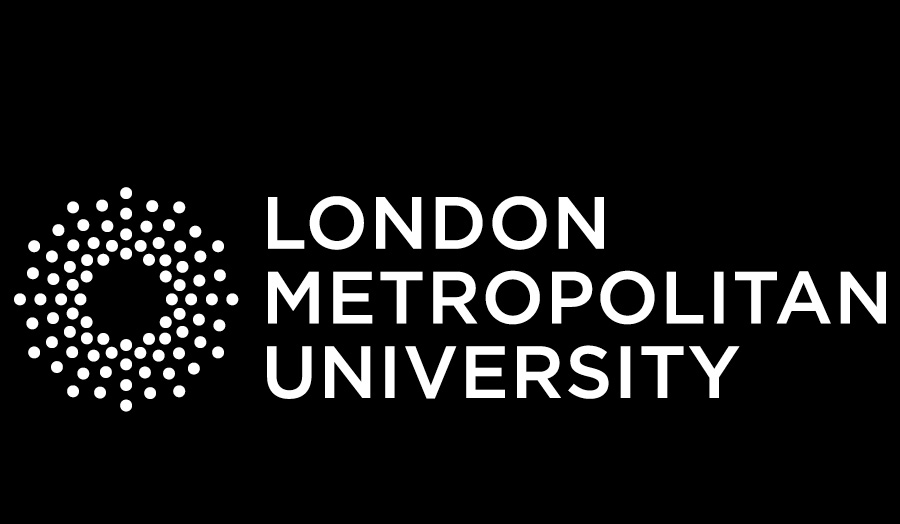 Using Peer Assisted Learning/Mentoring (PALM) and Translanguaging as Inclusive Learning Strategies for Undergraduate BAME, Mature and Multilingual Students in Business Schools
Methods
Introduction
Implications / Recommendations
Mentor modelling, strategy knowledge, the impact of spontaneous strategy use on Ss’ academic progress and language development, and the effect on Ss participation and social-emotional well-being are some of the major benefits that the combined use of PALM and TL can offer to HE Ss. 
HEI should consider training their staff in adopting PALM and TL more widely because they allow Ss to make cross-linguistic friendships as multilingualism and multiculturalism is promoted (Van der Wildt et al., 2015) increasing Ss’ motivation and positive attitudes towards learning. 
PALM and TL can act as scaffolds for multilingual, BAME and mature Ss’ emotional well-being minimizing learning anxiety and behavioral issues, and allowing emotional scaffolding (Park, 2014) in addition to improving acquisition of content cultivating a sense of emotional well-being.
There is lack of studies exploring PALM & TL as strategies which promote inclusion and support students’ well-being in the post-Covid-19 era in HE (Di Sabato & Hughes, 2021).
The current study explored the use of PALM and translanguaging (TL) as inclusive learning strategies in undergraduate education to support multilingual, BAME and mature Ss’ transition into HE and enhance their wellbeing in the post-Covid era.
The aim
1.	What is the impact of PALM and TL when used as inclusive learning strategies on students’ wellbeing in Business Schools?
Question 1
Description of the study
2.   What is the impact of PALM & TL when used as inclusive learning strategies on students’ presentation skills in Business Schools?
Question 2
PALM & translanguaging
Academic Achievement (presentation skills)
Sample of Ss’ work (slides)
40
37 vs 43
30
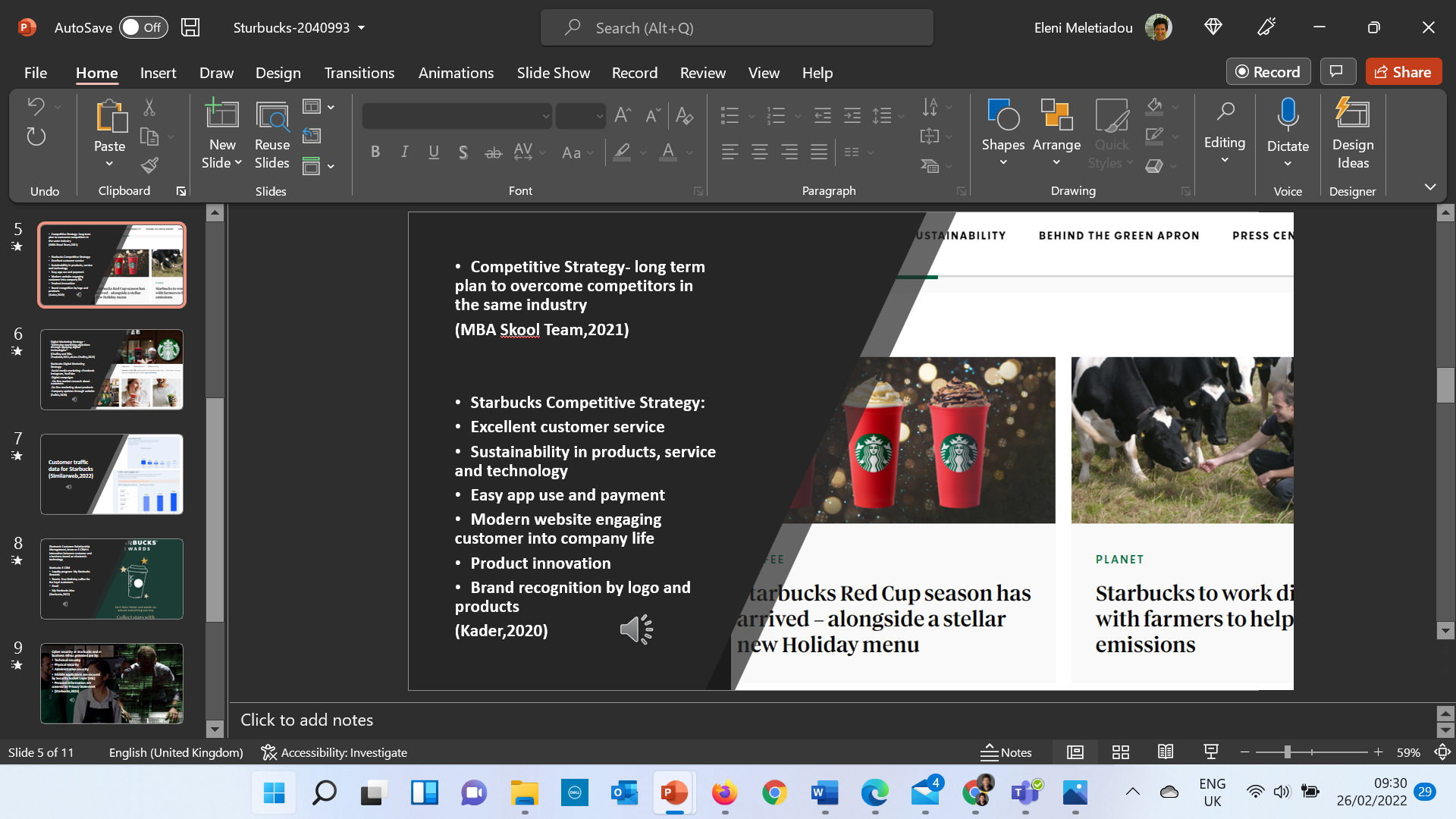 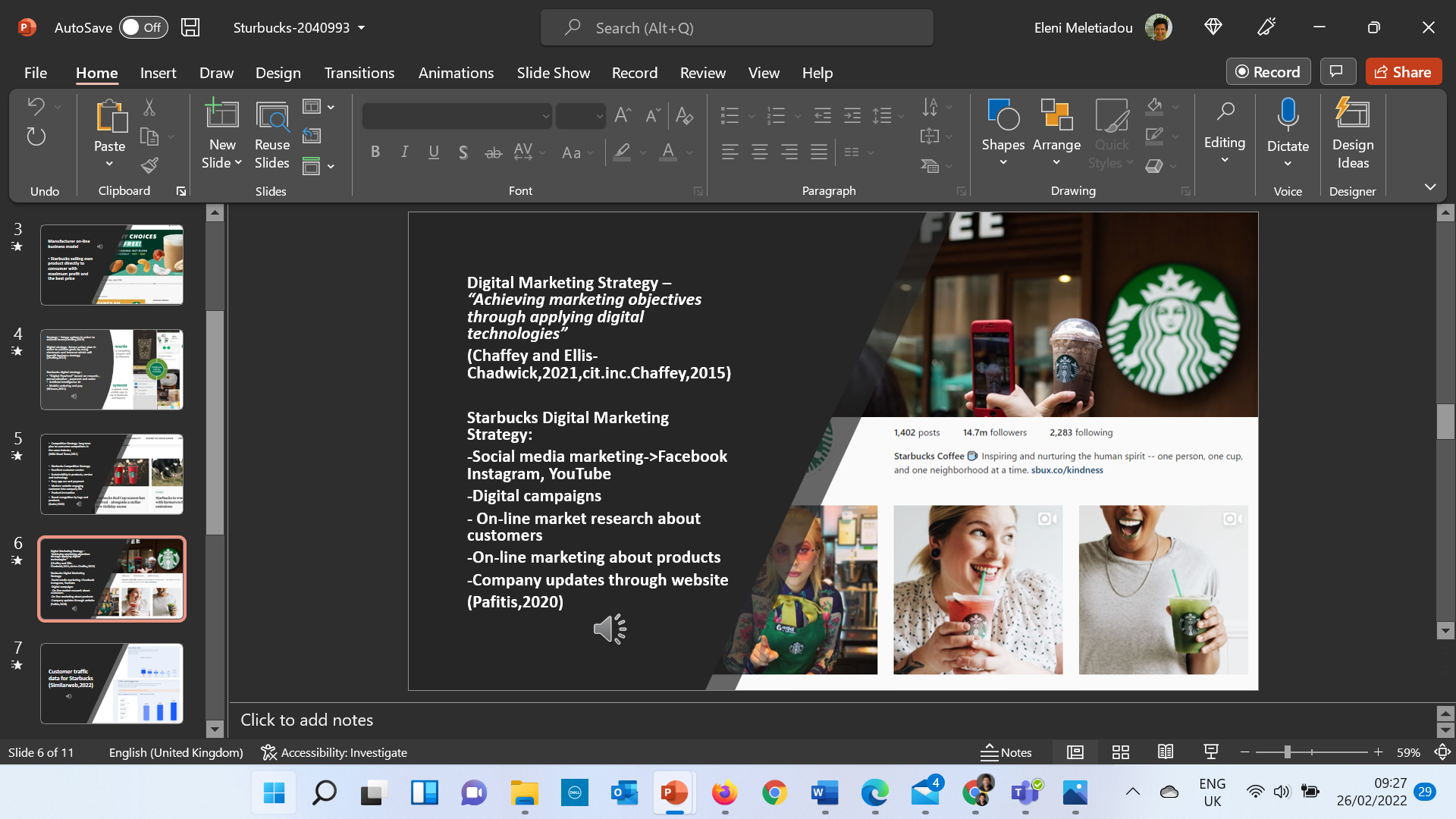 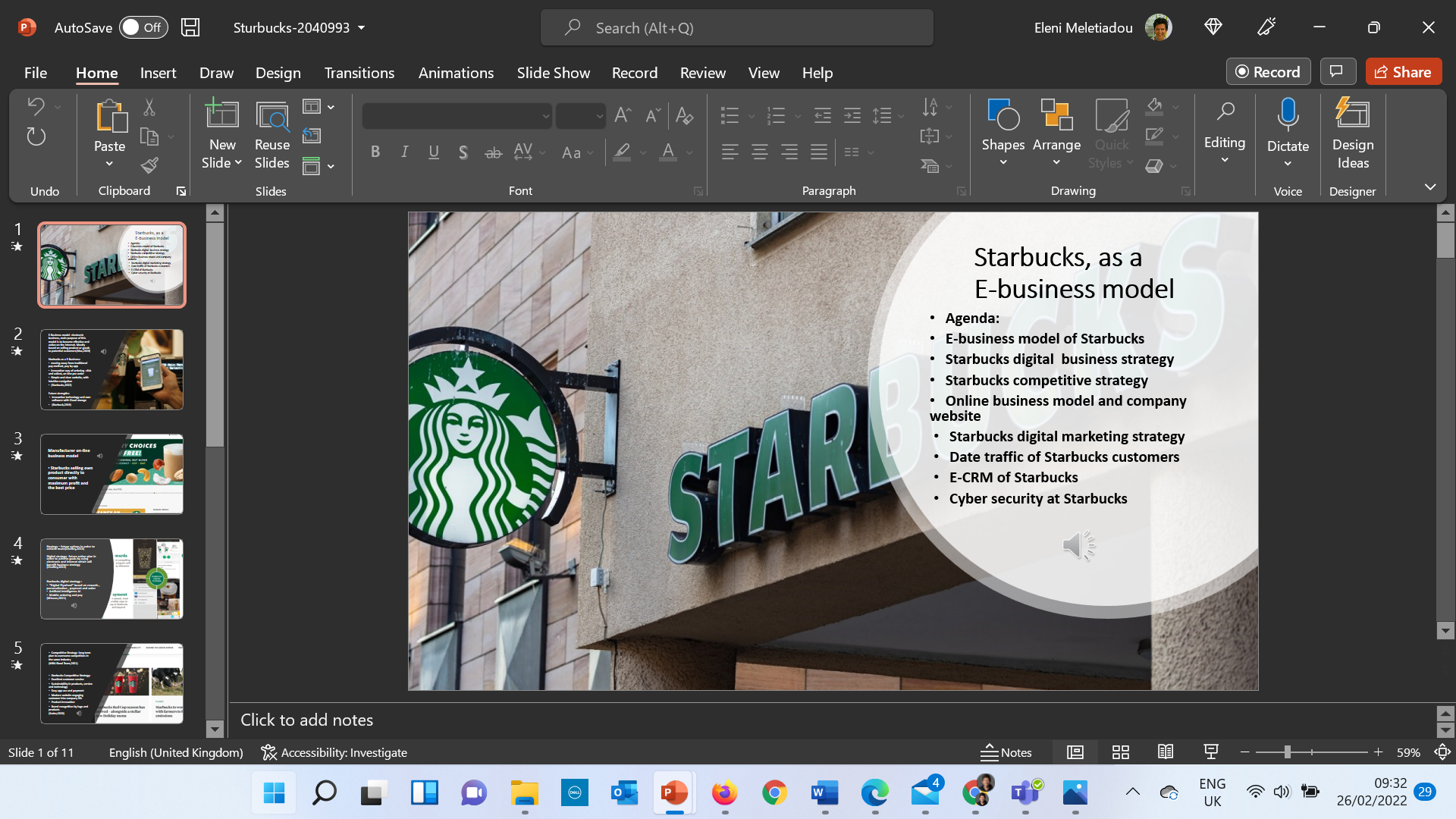 Lecturers express their concern regarding the additional mental health issues - due to the Covid-19 pandemic - Ss in HE are facing lately. 
This study will contribute a Ss’ voice regarding the use of PAL/M and TL as inclusive strategies within undergraduate year practice which in so far has been absent. 
HEI should move away from an elitist and exclusive mindset (based on privilege claims) towards a more democratic and inclusive one (based on justice claims) (Connell, 2019).
Conclusion
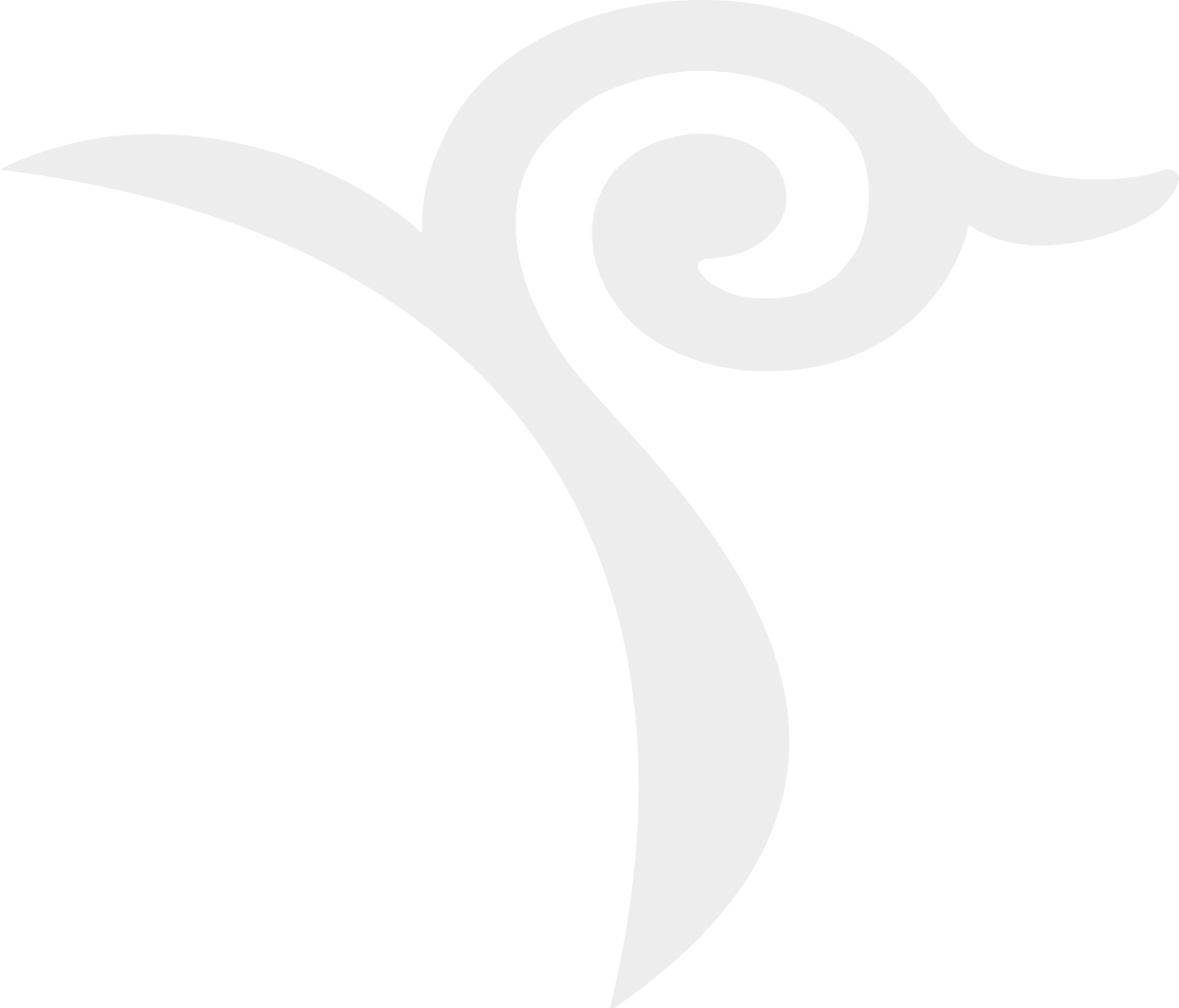 Findings
Men vs
 Women
Low achieving 
students
Average-achieving
 students
High-achieving 
students
Personal information
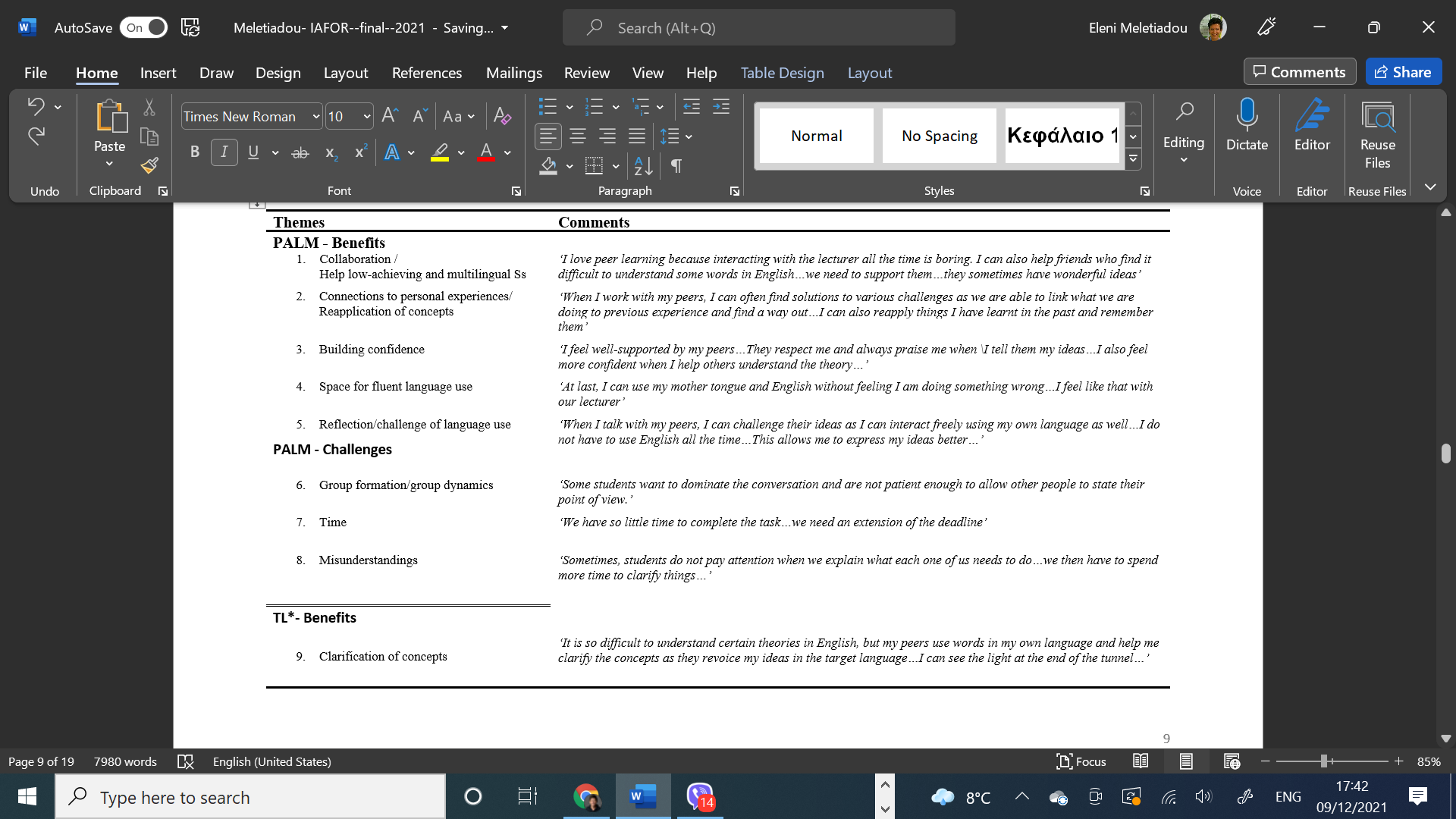 Dr Eleni Meletiadou / Senior Lecturer./ Course Director
Guildhall School of Business and Law / London Metropolitan University
London, UK








Email: e.meletiadou@londonmet.ac.uk
Bibliography
10
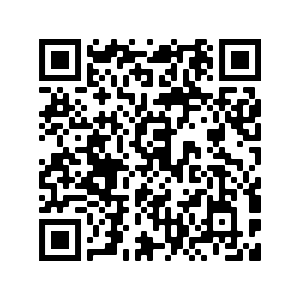 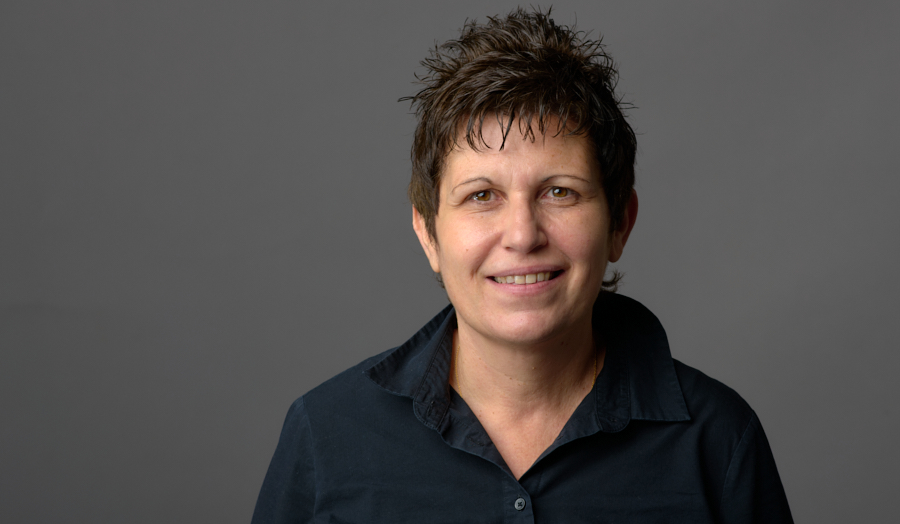 PALM and TL Implementation Scheme